Research Centres
and Institutes
Self - Audit Tool
DDMU Research Priorities
To evaluate the impact of DDMU activity on the lived experience of the university community.
To generate a deeper understanding of DMU’s journey to become the anti-racist University.
To analyse the institutional research environment, including research institute outputs and impact.
To create a research community at DMU, that upholds anti-racist research principles.
To explore understanding, perceptions and learning - Initiating a research project into what DDMU means.
[Speaker Notes: PC]
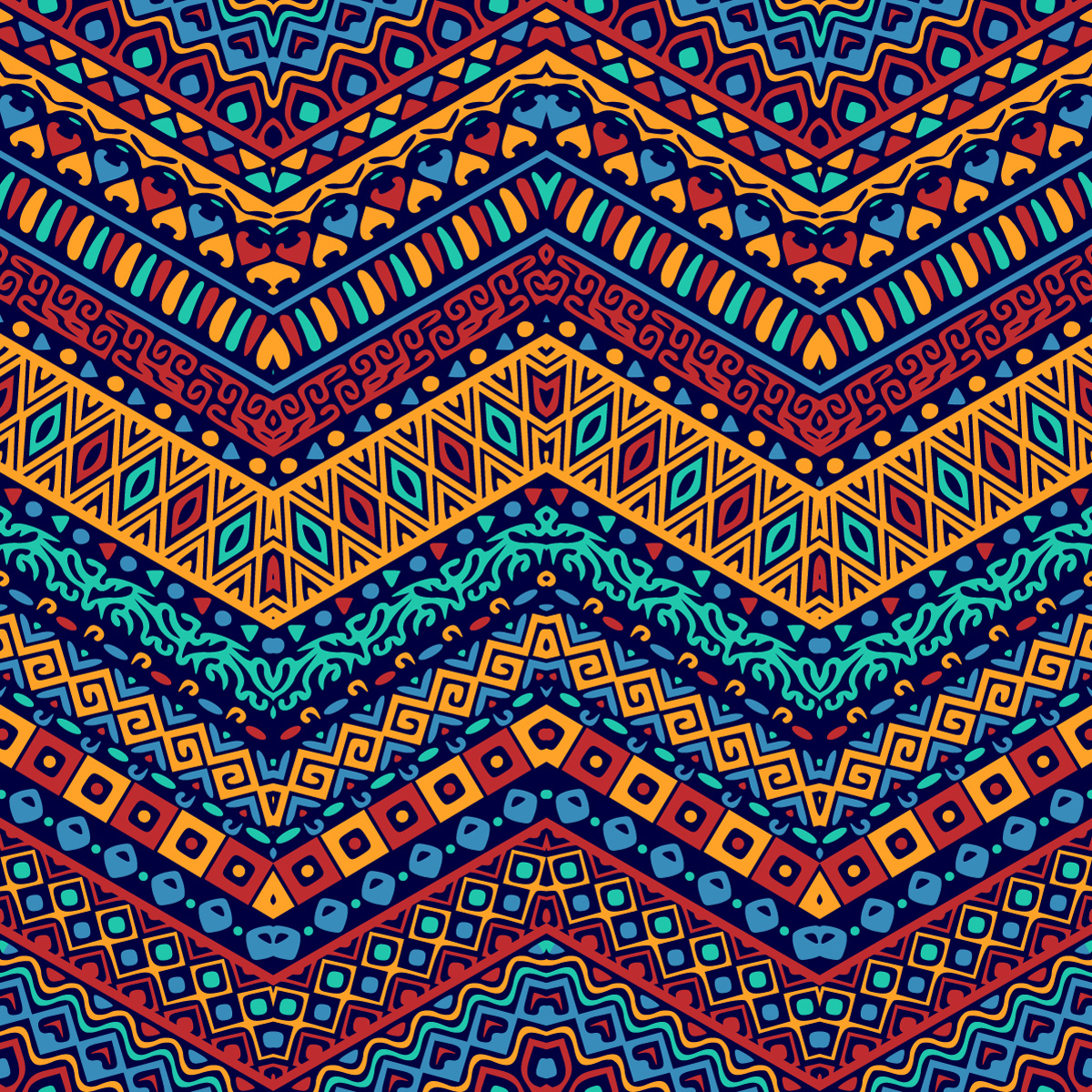 Approach
Mixed methods and critical race-grounded theory

Evaluation
Staff and student voice surveys; documentary analysis; team diaries; student diaries; institutional data analysis
To what extent have decolonising principles been embedded within DMU?

Research
Impact of DDMU on the idea of the university
Impact of DDMU on the lived experiences of students and staff
[Speaker Notes: PC]
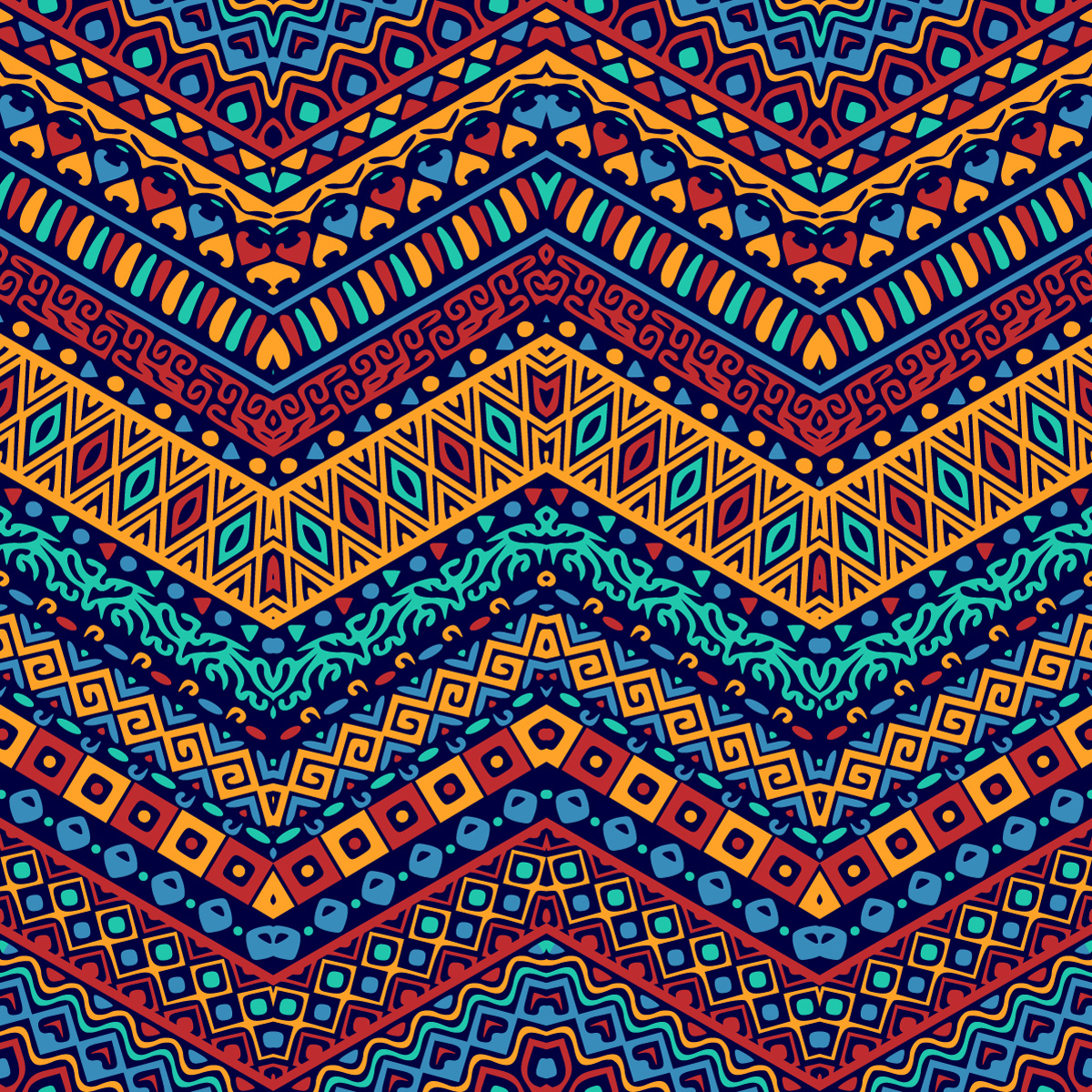 Phase One and the Research Environment
Exploring the data already held around research projects, impact and PGR, with a focus on monitoring and equality/EDI with Research Services.

Engaging the FRHS in BAL on PGR admissions and transitions (and well-being), and setting-up a dedicated working group on these issues.

Discussing research training with the Doctoral College.

Engaging the HLS FREC, in terms of decolonising and the ethics process (including issues of community engagement, risk and methodological development).
[Speaker Notes: PC]
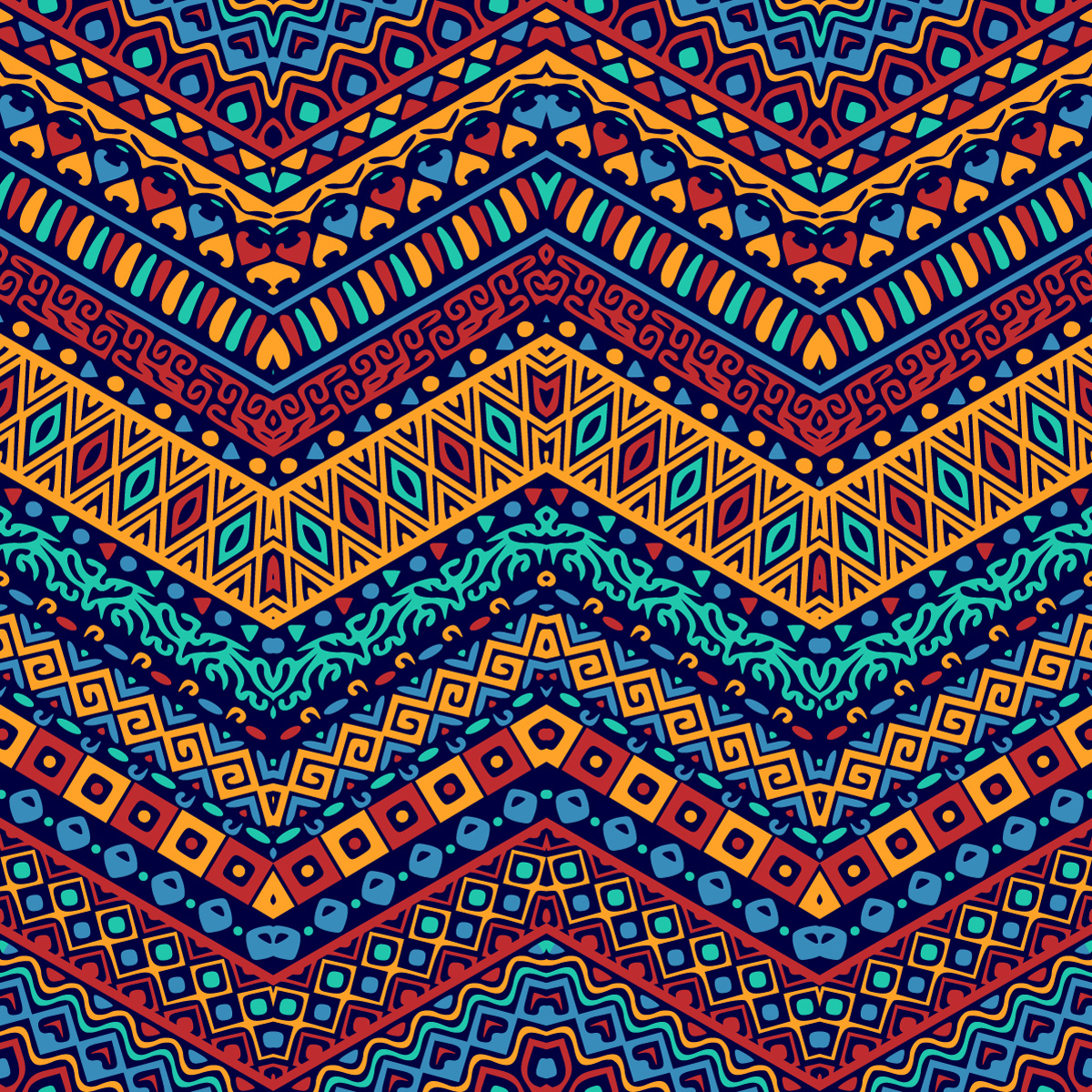 Phase One and the Research Environment
Discussions with 10 research institutes and centres, in relation to existing practice and areas for development, with a focus being the potential development of an enriched, institutional case study. There is a rich narrative across research-engaged teaching, PGR, outputs, impact, environment and public engagement. The outcomes of this work include: the development of a decolonising research network; the development and trialling of a self-audit tool for decolonising research; discussion around response to UKRI priorities; linking decolonising and decarbonising; and, analyses and sharing of decolonising methodologies and theories.
[Speaker Notes: PC]
Self-audit tool
Requested by a research centre to assess their involvement and engagement with decolonising
Developed by thinking about the main responsibilities and duties of centres and institutes 
Thinking about how these activities relate to the wider conversations of research and decolonising 
The tool can be used by institutes, centres, or individuals to evaluate their engagement or identify areas they had not thought about before
Self-audit tool
Position Statements
Research Outputs
Impact and Community Engagement
Funding Bids
Postgraduate Research
Talks and Seminars
Reading Groups
Knowledge Transfer and Exchange
Research Ethics
Any Questions?
Positionality
When we consider our positionality, we ask ourselves 3 key questions:
The ontological question - what is the nature of reality?
The epistemological question - how do we know something?
The methodological question - how do we go about discovering knowledge? 
Guba, E.G. (1990) The Paradigm Dialogue. California: Sage 

Positionality helps us to distinguish between different world views and philosophical standpoints, and how a researcher's background can influence their world view.
Positionality
The social and political context that creates your identity.
How your identity influences, and potentially biases, your understanding of and outlook on the world.

Engaging reflexively in this way takes time.
Often fluid, changing with each project and research context.
[Speaker Notes: Bullet 1: in terms of race, class, gender, sexuality and ability status

Bullet 3: but can improve awareness of our biases and help to reduce them in the field]
Positionality
As well as considering our personal position, it is important to locate ourselves in relation to:

The subject we are investigating
Our participants
The research process and context
What is the nature of reality?
How do we know something?
How do we go about discovering knowledge? 
How does my identity influence my views?
What are my views on the subject I am investigating?
What are my views on my participants?
What are my views on the research process and context?
How has my positionality changed over time?
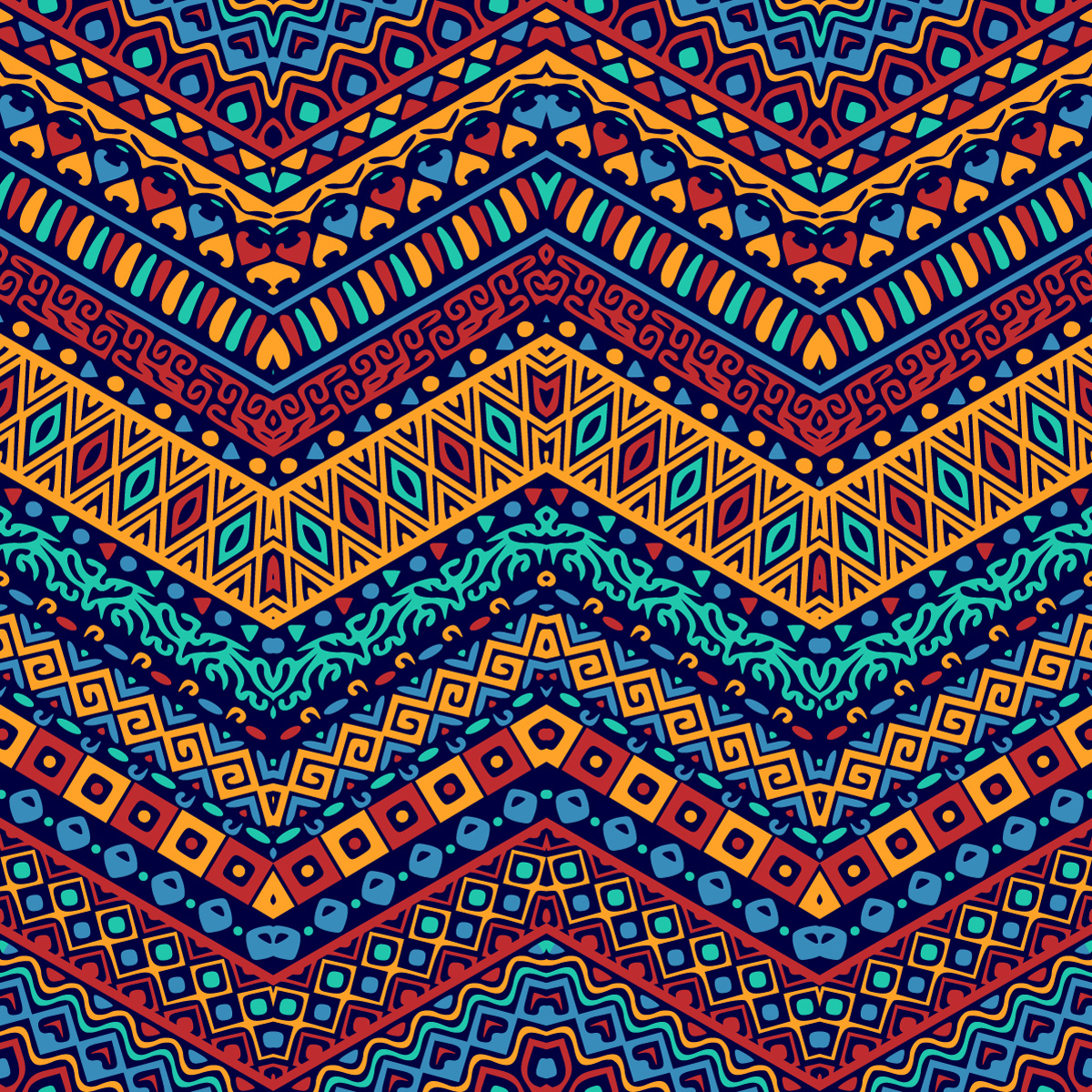 Decolonising DMU


decolonisingdmu@dmu.ac.uk

www.dmu.ac.uk/decolonising

@DecolonisingDMU

DDMU Resources/Publications
DDMU Podcast
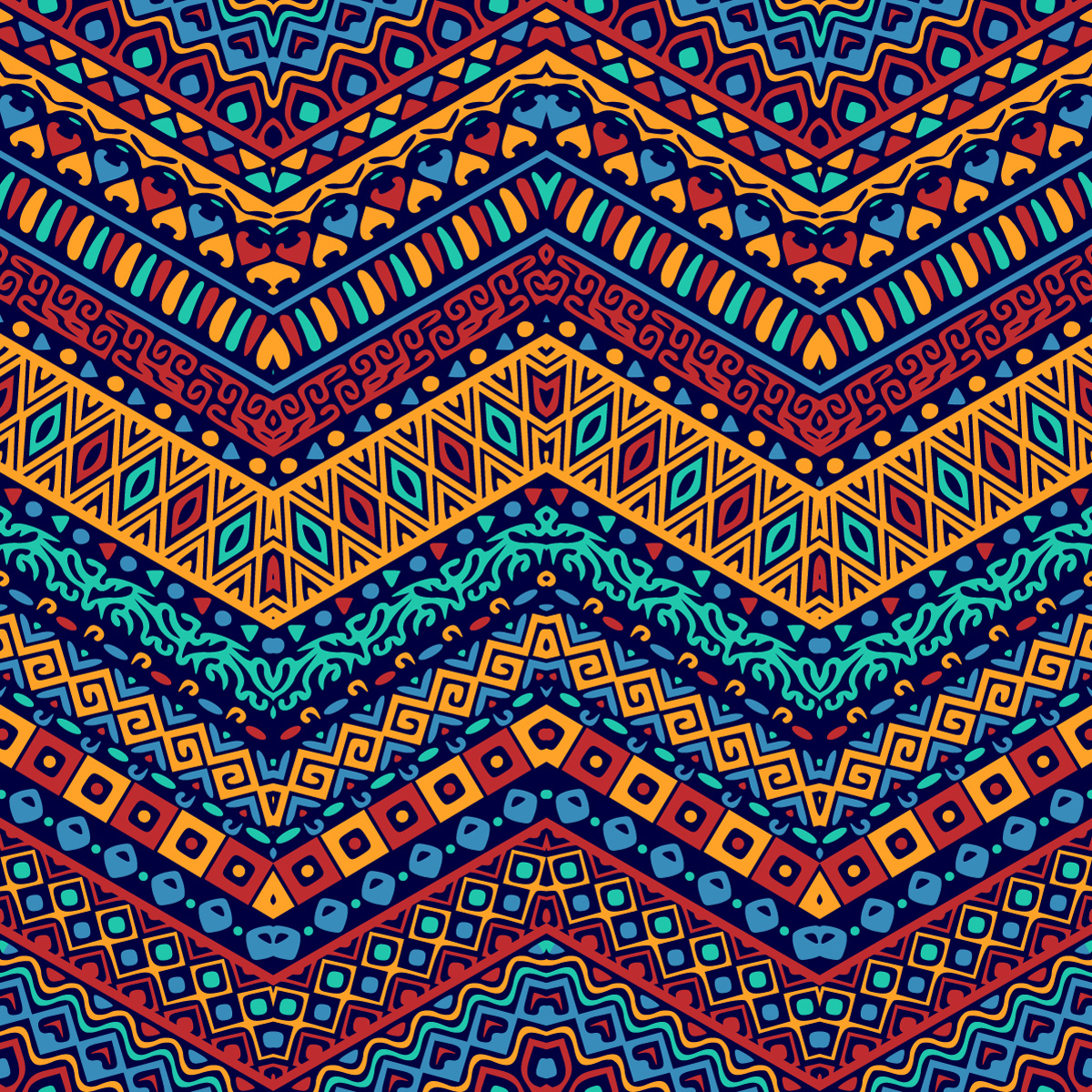 This work is licensed under a Creative Commons Attribution 4.0 International License.
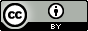